Don’t forget to follow and tweet us @TheEAUC Join in the conversation using #Influence2019
National Clean Air Day
National Clean Air Day  
What are Universities and Colleges  doing to advance the 
achievement of clean air for all?

Professor James Longhurst 
Assistant Vice Chancellor, UWE Bristol

EAUC Trustee and Director
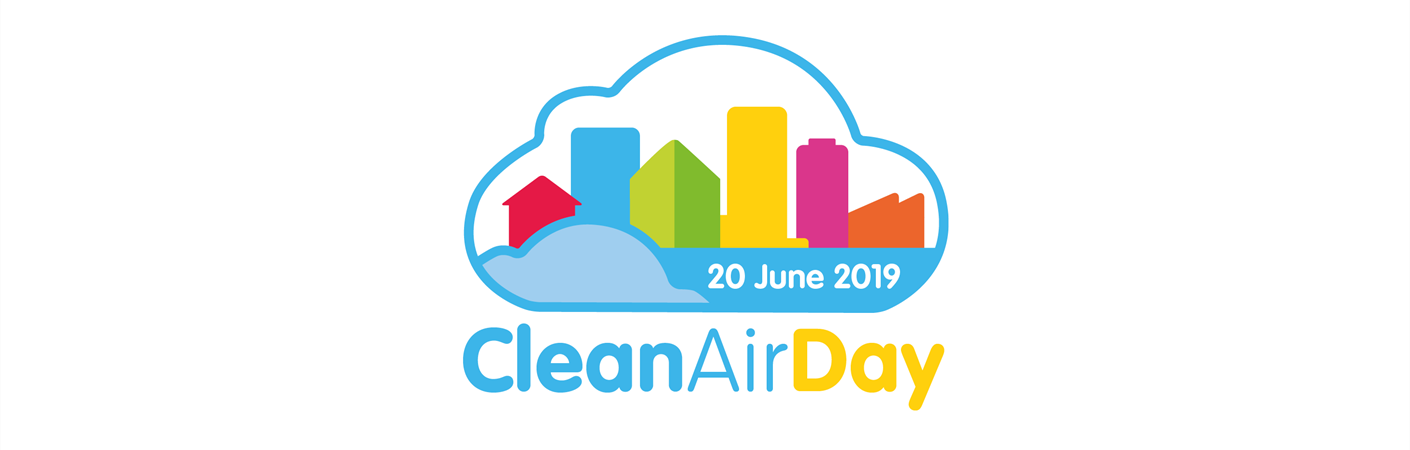 National Clean Air Day – what are we doing to advance the achievement of clean air for all?
Introduction  and welcome
Brief summary of the air quality challenge
Discussion on the role of Universities and Colleges  in addressing air quality
Conclusions and  a draft statement on the  role of Universities and Colleges  in achieving clean air
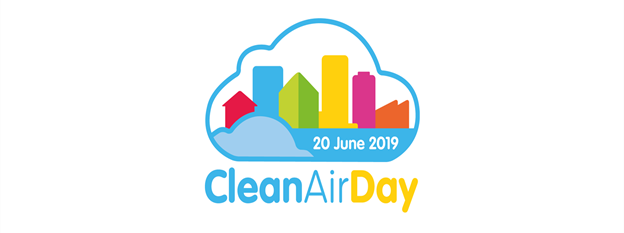 National Clean Air Day
June 20th is National Clean Air Day.  The World Health Organisation describe air pollution as the world’s biggest environmental health risk. 
Through a round table discussion, this session will ask “what is the role of universities through research, teaching, operations and community engagement to address this public health emergency?”
Universities and FE colleges are ideally placed to lead and influence debates and actions designed to improve air quality. 
How can universities and FE colleges realise this potential?
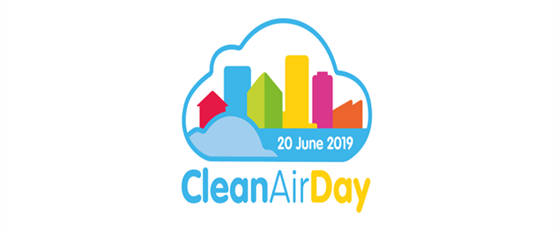 A Starting Perspective
Anthropogenic air pollution is not an accident. 

It results from the decision others take to shape land use, develop transport infrastructure and to develop the economy.
Air pollution results from the interactions of these processes and the way citizens’ practices are conditions by the systems in which they live their lives.
The consequence is an impact on public health and the environment.
Different groups in society have different experiences of pollution.
In general, the richest in society emit the most pollution and are exposed the least. 
In general, the  poorest in society emit the least pollution and are exposed the most.
A Public Health Emergency
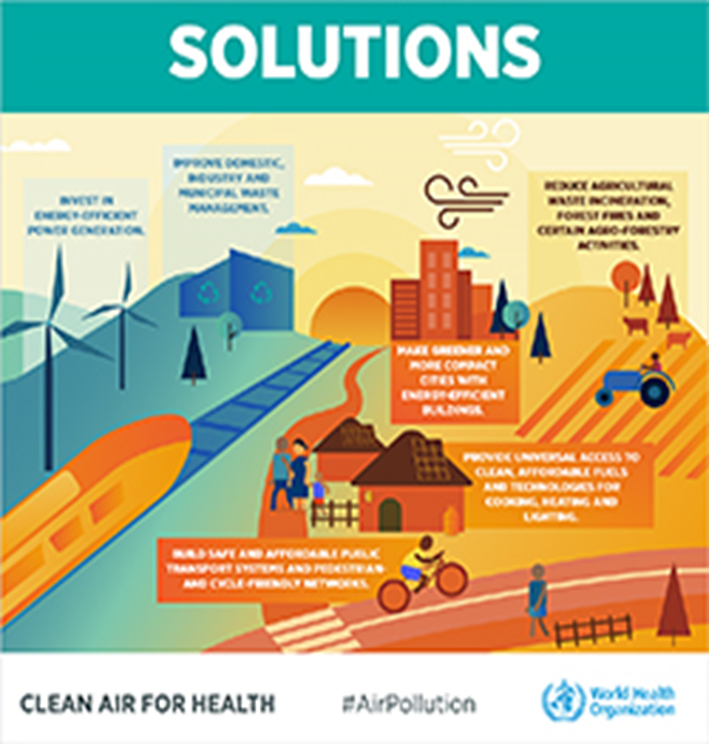 The World’s Biggest Environmental Health Risk
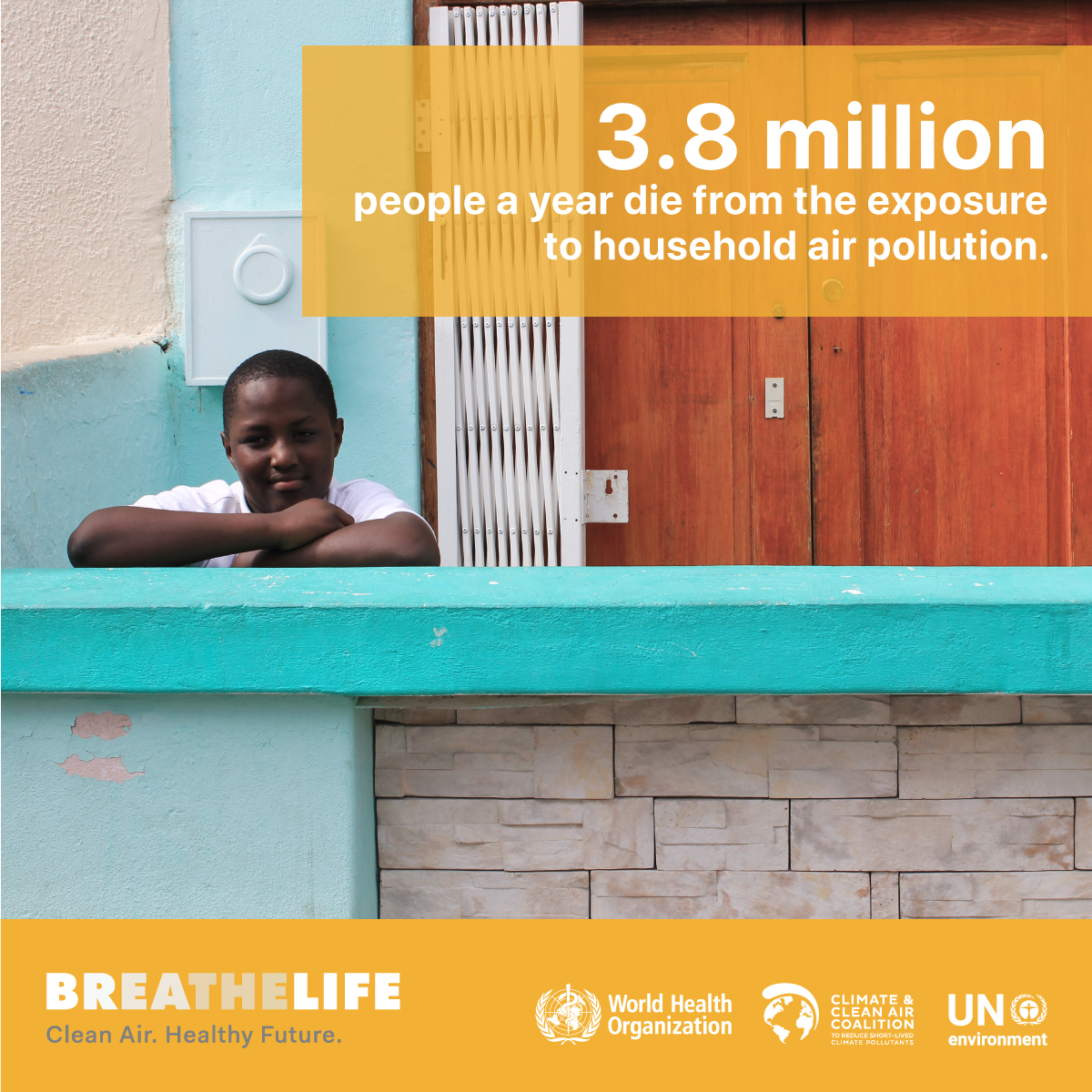 4.2 million deaths every year as a result of exposure to ambient (outdoor) air pollution
WHO 
https://www.who.int/airpollution/en/
91% of the world’s population lives in places where air quality exceeds WHO guideline limits
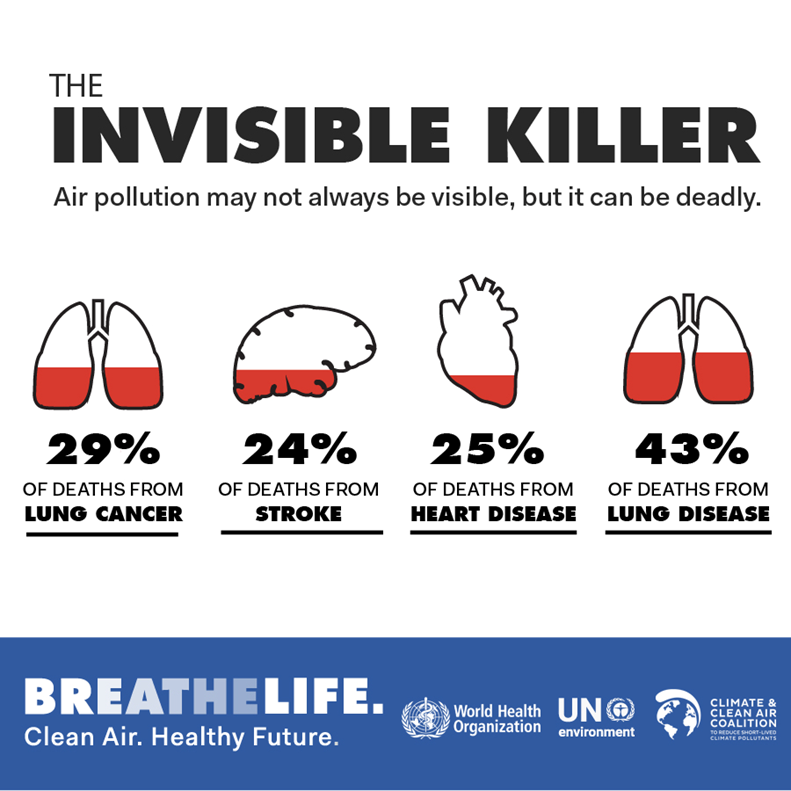 European Death Toll
Some 500,000 premature deaths in Europe every year
Premature deaths attributable to fine particulate matter (PM2.5), ozone (O3) and nitrogen dioxide (NO2) exposure in 2012 in 40 European countries. 

https://www.eea.europa.eu/media/newsreleases/many-europeans-still-exposed-to-air-pollution-2015/premature-deaths-attributable-to-air-pollution
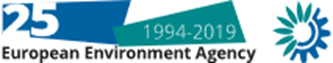 EU’s Biggest Environmental Health Risk
“Air Pollution is the Biggest Environmental Risk to Health in the European Union” 

Air pollution causes about 400 000 premature deaths in the EU and hundreds of billions of euros in health-related external costs.
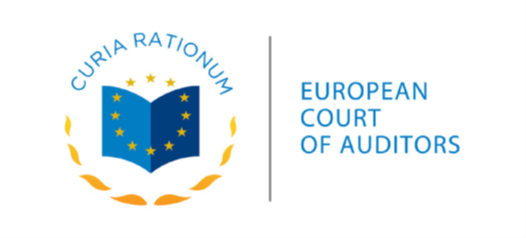 An Annual Toll of Death and Ill Health
In the UK estimates vary as to the annual death toll associated with exposure to air pollution with the most recent data suggesting that between 28 000 and 36 000 people die prematurely each year, principally associated with exposure to fine particles and nitrogen dioxide. 
Air pollution is estimated to cost the UK some £20 billion per annum in health care costs and lost productivity. 
Public Health England estimate the 2017 costs of air pollution to the NHS and social care in England as about £157 million.
Greater Manchester AQMA  - NO2
First declared in 2001-2002 for an objective that should have been achieved in 2005 and is still in existence 18 years later.
Both Manchester universities appear to be in the AQMA
Source https://cleanairgm.com/air-quality-management-areas
Discussion
Hearing from each other – how can your University or College help beat air pollution?
Teaching 
Research
Campus Operations
Civic Engagements
Investments
Other?
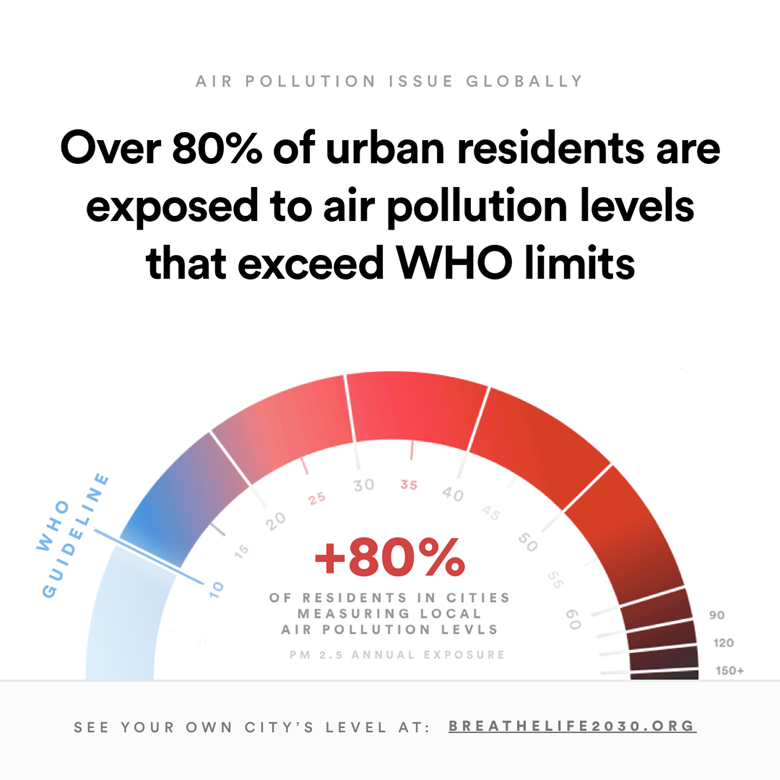 Feedback
Sharing key insights, great ideas and inspiration!
Teaching 
Research
Campus Operations
Civic and Community Engagements
Investments
Other?
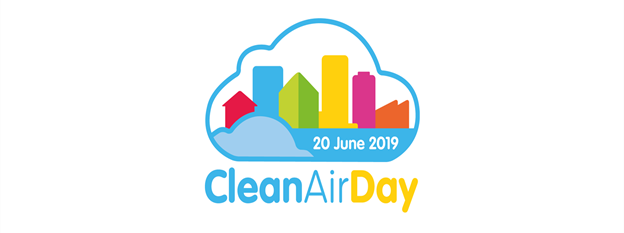 UWE Actions for Cleaner Air
Teaching  - Air Quality in various UG, PG and CPD provision 
Research -  Air Quality Management Resource  Centre, ClairCity, CADTIME, Air Quality and the SDGs.  382 air quality deposits in UWE’s Research Repository  http://eprints.uwe.ac.uk/
Campus Operations – electrification of the vehicle fleet, CHP, PV, REGO certified renewable electricity supply
Civic and Community Engagements – Bristol Green Capital Partnership, Clean Air Bishopston, Bristol City Council etc.
UWE Actions for Cleaner Air
Research
Consultancy
Live Briefs
UG Dissertation topics
MSc Dissertation topics
Placements
Part funded internships
Knowledge Transfer Partnerships
PhDs
A Draft Declaration of Intent
The Manchester Air Quality Declaration
The EAUC recognises the urgent need to address the public health emergency caused by air pollution. 
Through their teaching, research, operations and  community engagement Universities and Colleges are ideally placed to lead and influence debates and actions designed to improve air quality. Through their operations institutions  contribute to the problem of air pollution. In their research and  teaching, Universities and Colleges make a significant contribution to understanding the causes, consequences and solutions to air pollution and to inform management  policy and practice at scales from the local to the global. Universities and Colleges have a major  role to play in  informing  the public  about the risks of air pollution and the actions that can be taken to reduce emissions and  personal exposure.
The EAUC calls upon Universities and Colleges to join the BreatheLife campaign and to use their intellectual and other resources to help beat air pollution.
Resources
BreatheLife https://breathelife2030.org/
Beat Air Pollution #BeatAirPollution  
UNEP https://www.unenvironment.org/interactive/how-to-beat-pollution/ 
WHO https://www.who.int/airpollution/en/ 
National Clean Air Day https://www.cleanairday.org.uk/forms/clean-air-day-resources 
ClairCity http://www.claircity.eu/
BREATHE LIFE
The SDG Accord
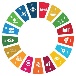 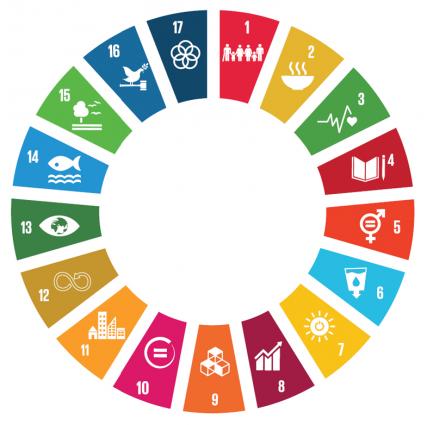 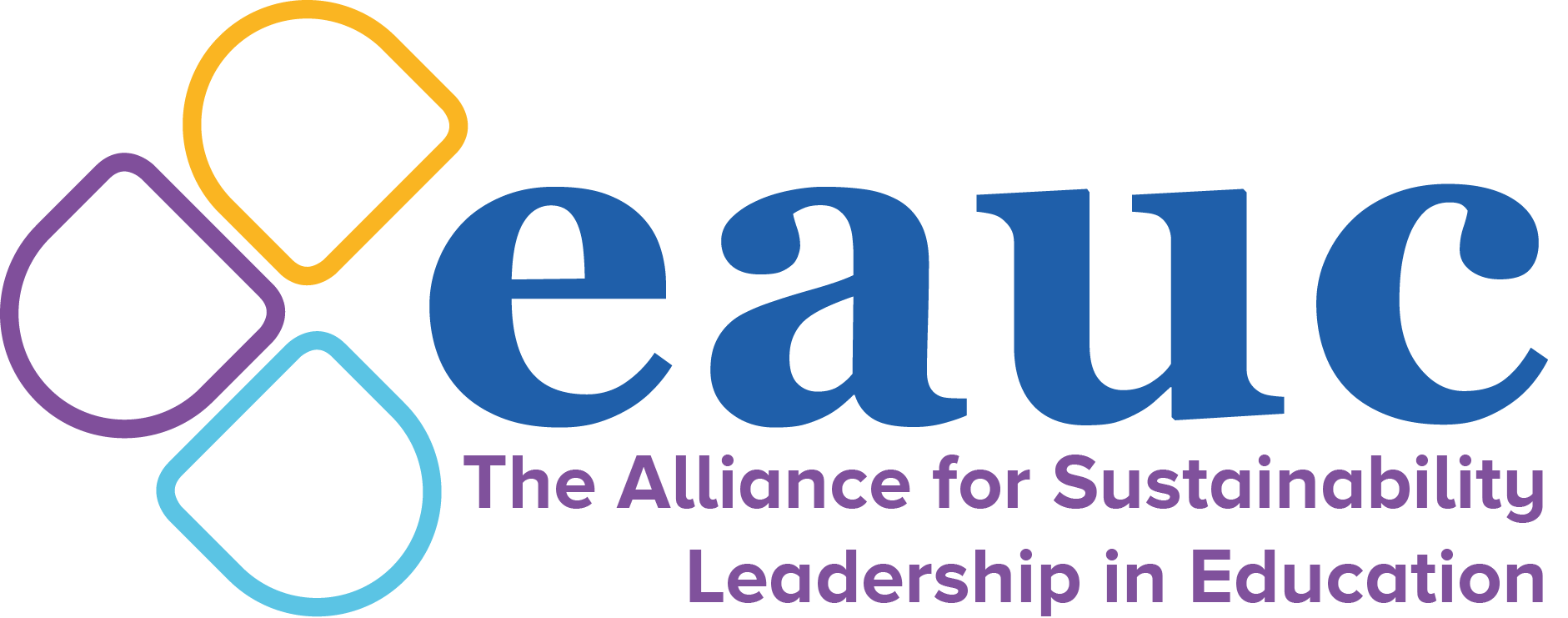 Don’t forget to follow and tweet us @TheEAUC Join in the conversation using #Influence2019
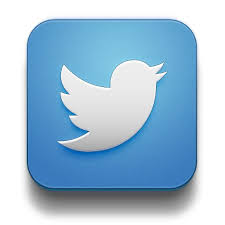 End extreme poverty, inequality and climate change
www.sdgaccord.org
Headline Sponsor
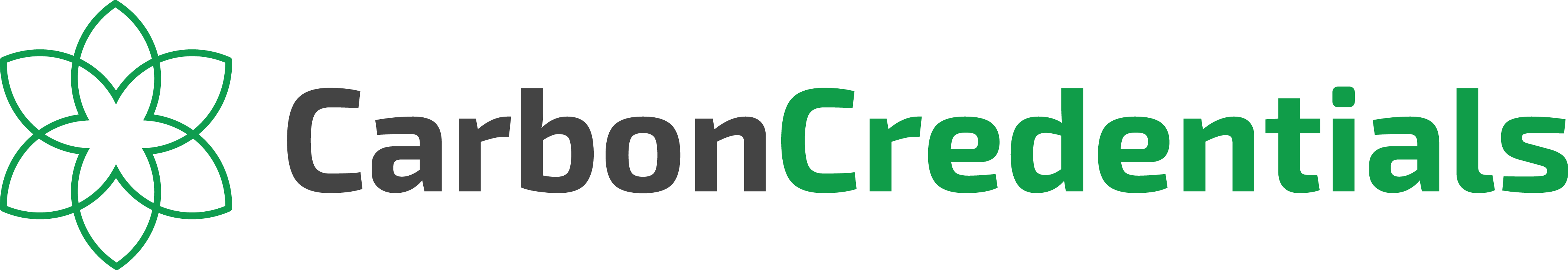